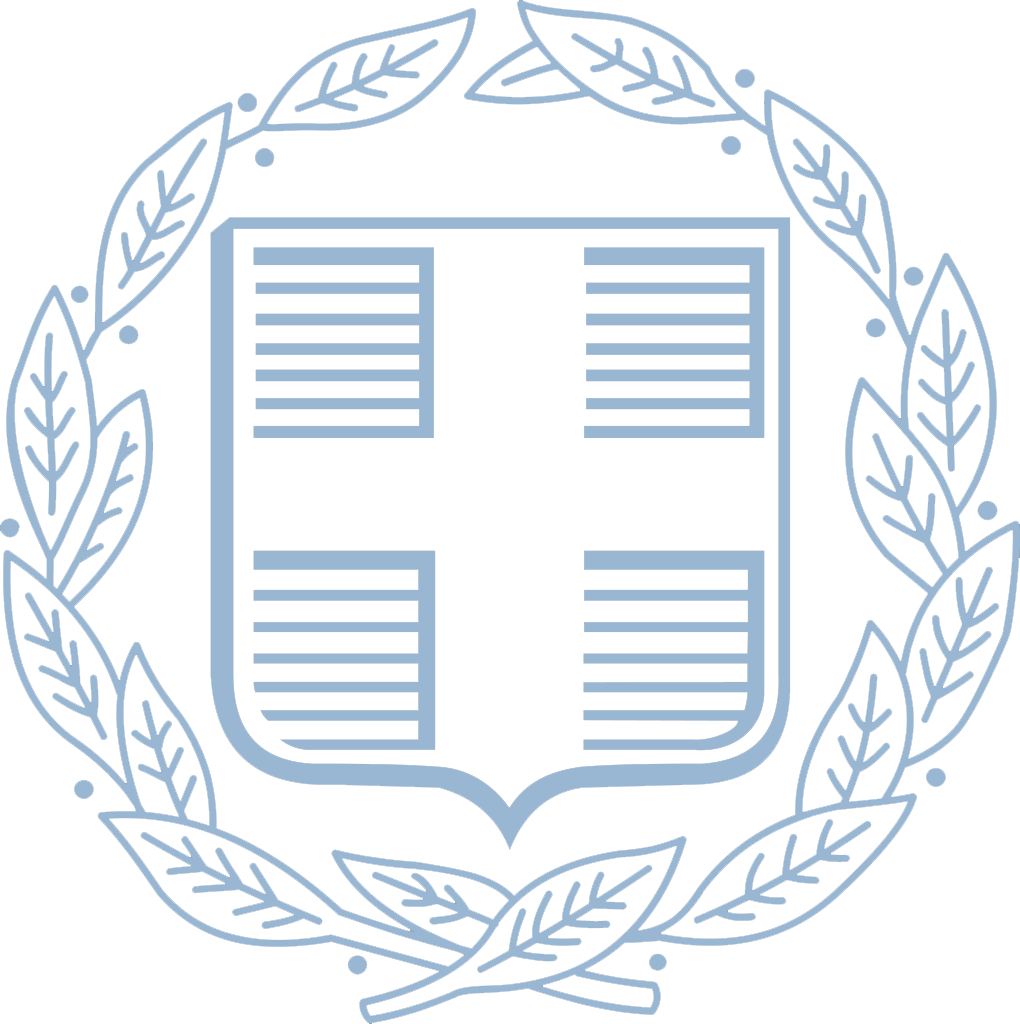 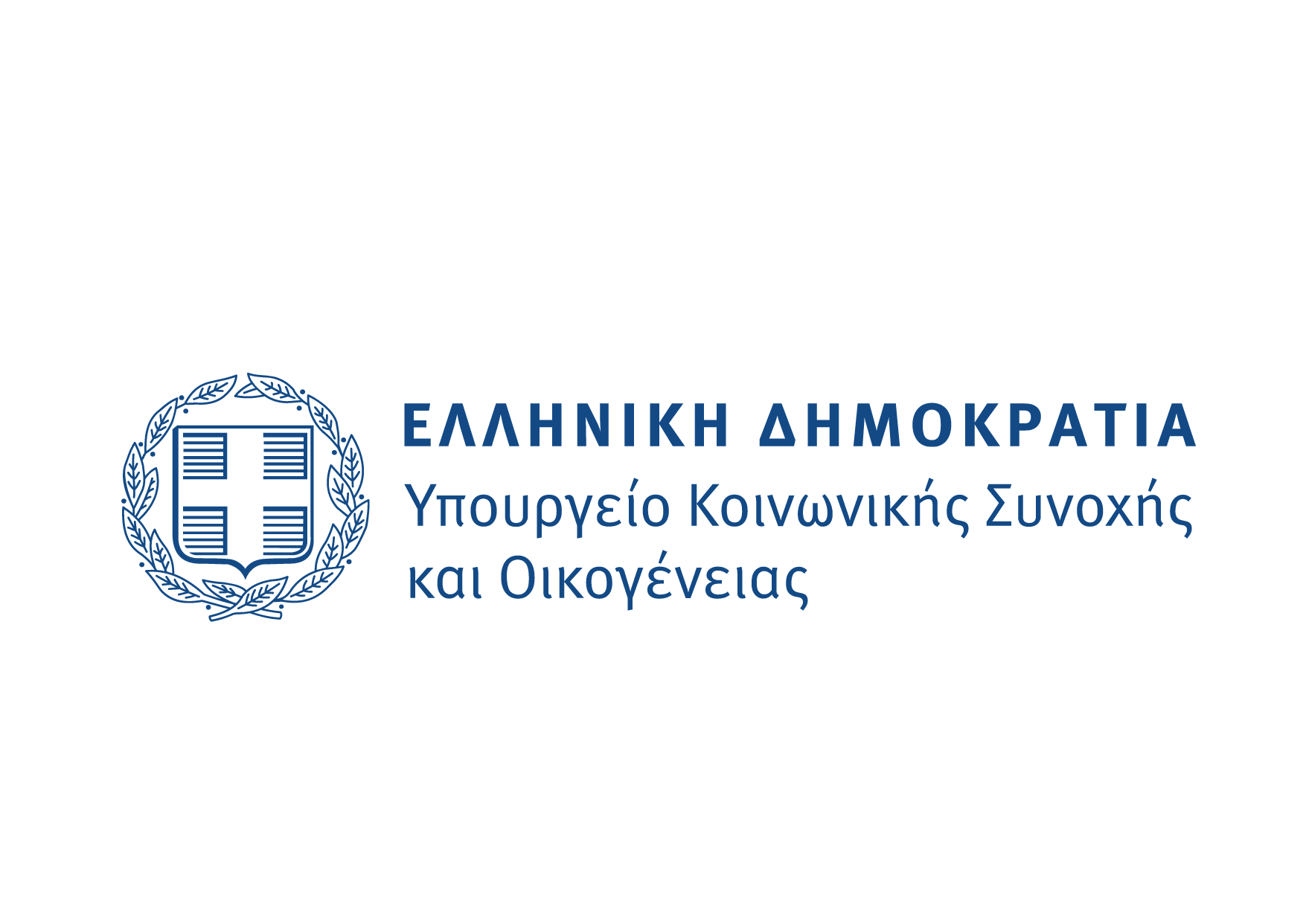 Κοινωνική Αντιπαροχή
Παρουσίαση στο Υπουργικό Συμβούλιο
Φεβρουάριος 2025
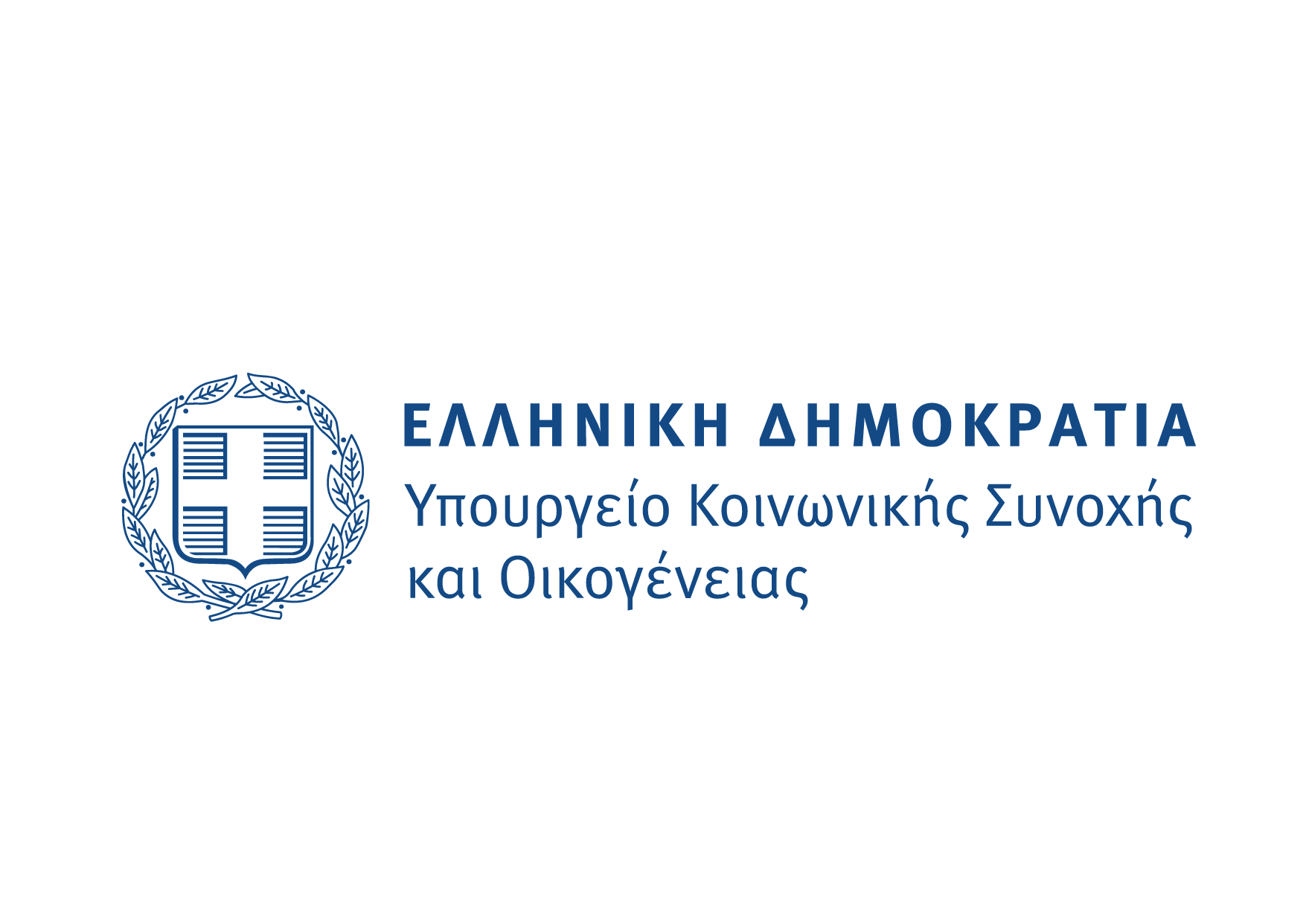 Κοινωνική Αντιπαροχή
Επικαιροποιημένο Θεσμικό Πλαίσιο
Το θεσμικό πλαίσιο της Κοινωνικής Αντιπαροχής, το οποίο εισήχθη με τον ν. 5006/2022 και τώρα εξελίσσεται περαιτέρω, αποτελεί μία από τις πιο δυναμικές παρεμβάσεις μας και βασικό πυλώνα της ευρύτερης κυβερνητικής πολιτικής στον τομέα της στέγασης.

Tο προτεινόμενο νομοσχέδιο τροποποιεί τον ν. 5006/2022 με σεβασμό στη βασική του φιλοσοφία και παράλληλα προσαρμόζει τον μηχανισμό συμμετοχής των ιδιώτων στις τρέχουσες συνθήκες της αγοράς, αξιοποιώντας τα μέχρι τώρα ευρήματα και εμπειρίες στην εφαρμογή του νόμου.
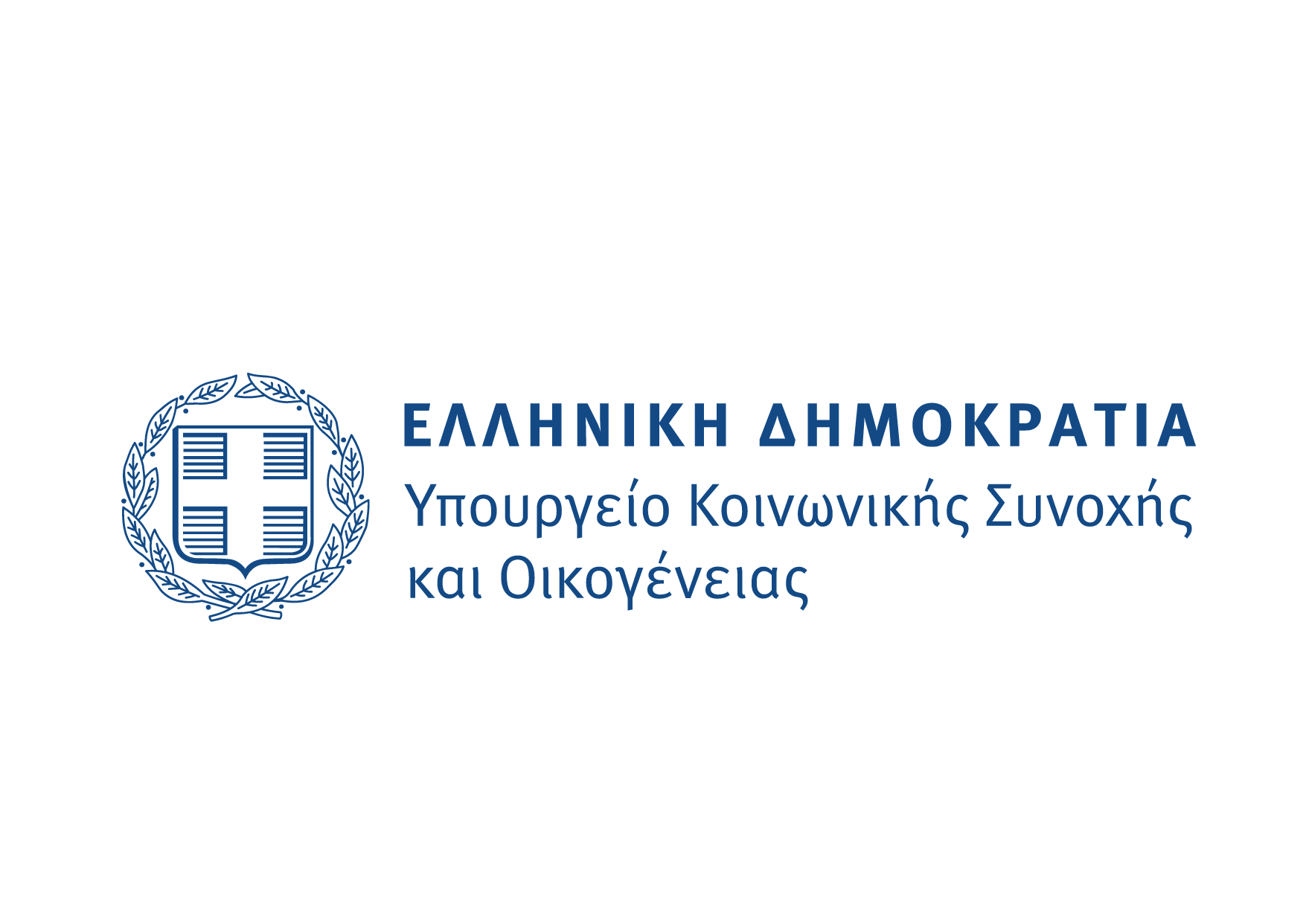 Στρατηγική Στέγασης
& Δημογραφικής Ενίσχυσης
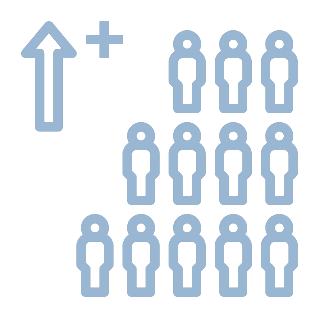 Κεντρική κυβερνητική προτεραιότητα για αντιμετώπιση υψηλού κόστους στέγασης.
Διαφορετικά προγράμματα («Σπίτι μου ΙΙ», «Στέγαση & Εργασία», «Κάλυψη») εντάσσονται σε ενιαία λογική.
Έμφαση στην ενίσχυση νέων ζευγαριών, χαμηλόμισθων και μονογονεϊκών οικογενειών.
Επιβράδυνση της δημογραφικής συρρίκνωσης, υποστήριξη τοπικών κοινωνιών.
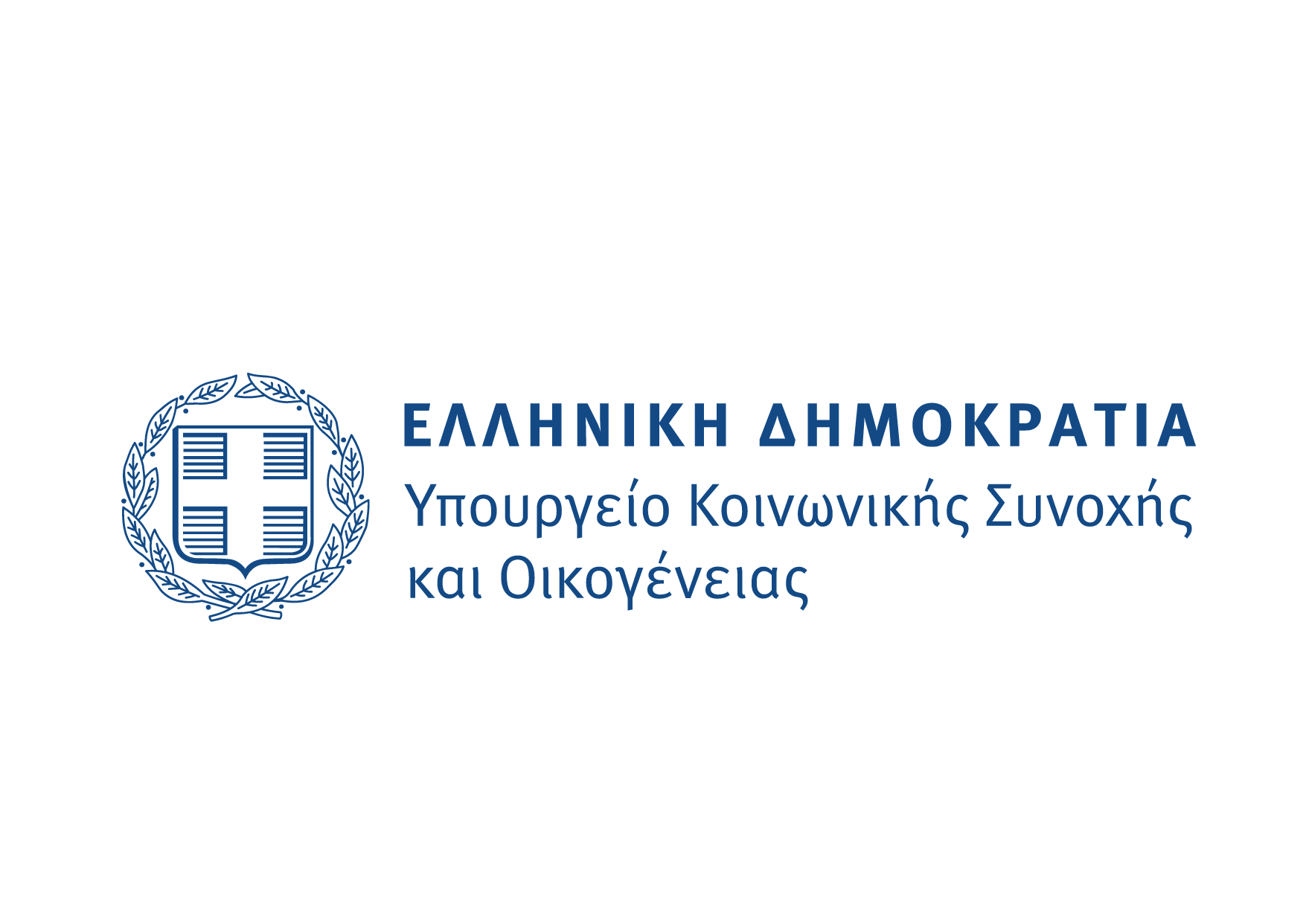 Διεύρυνση Αντικειμένου
Κοινωνικής Αντιπαροχής
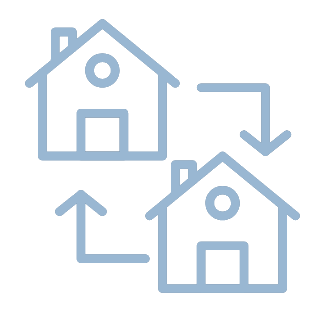 Παροχή κινήτρων και βελτιωμένων διαδικασιών στον ιδιωτικό τομέα, ώστε να συμμετέχει ενεργά, να κατασκευάζει ή/και να ανακαινίζει ακίνητα σε δημόσια γη, εντός αστικών κέντρων - οικιστικού ιστού, που μέχρι σήμερα δεν έχει αξιοποιηθεί ή έχει απαξιωθεί από το Δημόσιο, ώστε να διαμορφωθεί ένα απόθεμα κοινωνικών κατοικιών,
Δυνατότητα συνιδιοκτησίας: μεταβίβαση «εξ αδιαιρέτου» ποσοστού στον ανάδοχο.
Η επέκταση του υφιστάμενου πλαισίου και θεσμική θωράκιση νέων μορφών διαχείρισης ακινήτων.
Ενιαία φιλοσοφία: αξιοποίηση αδρανούς δημόσιας περιουσίας, δημιουργία διαθέσιμων κατοικιών στο αστικό ή περιφερειακό περιβάλλον.
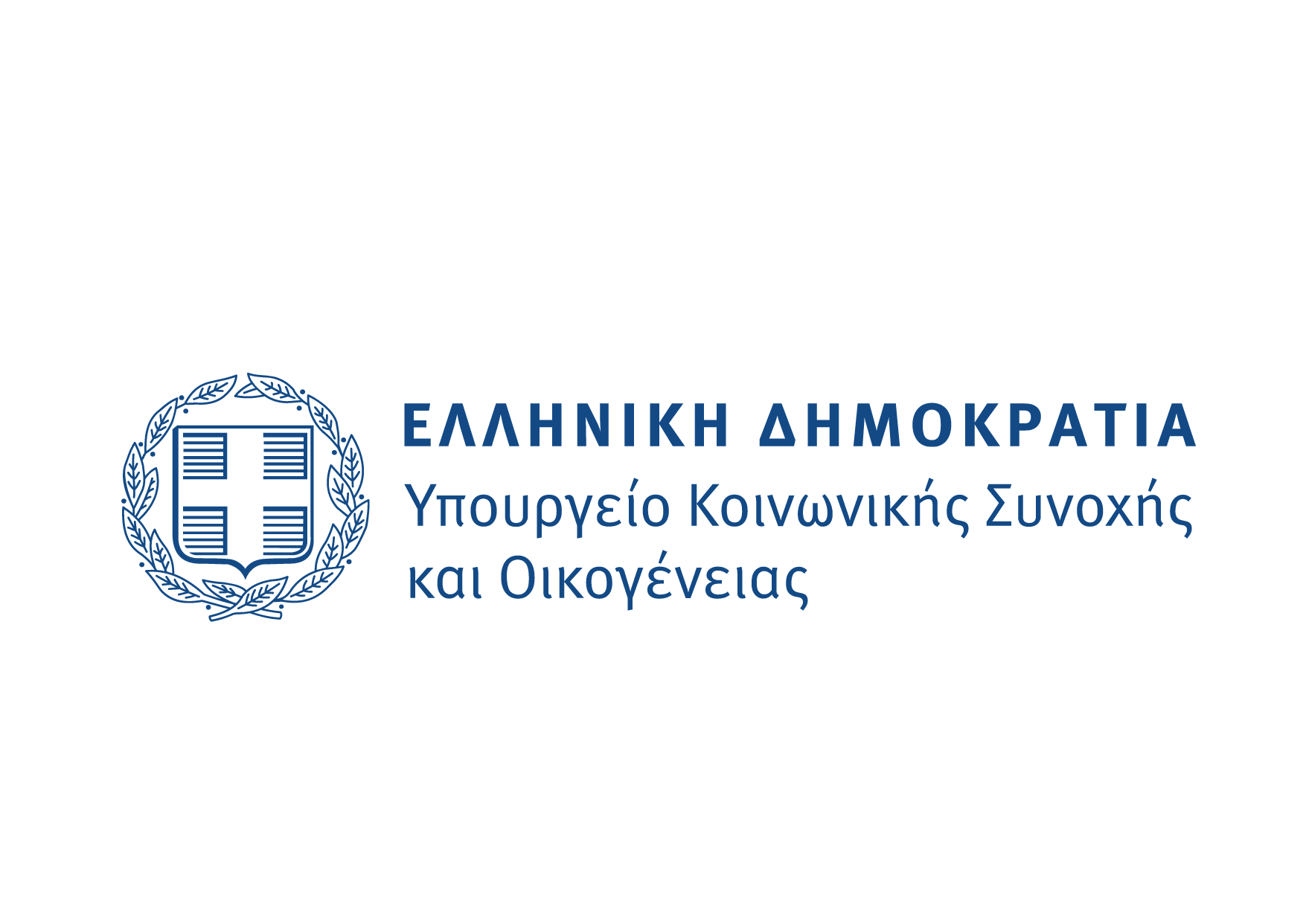 Βασικοί Μηχανισμοί
και Διαδικασίες
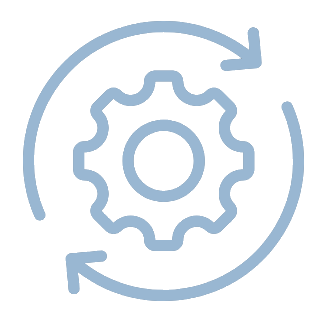 Εκπόνηση οικονομοτεχνικής μελέτης πριν από τη διαγωνιστική διαδικασία (βιωσιμότητα έργου / δημόσιο όφελος).
Ηλεκτρονικό μητρώο στη Γενική Γραμματεία Δημογραφικής & Στεγαστικής Πολιτικής (διαφάνεια στην παρακολούθηση συμβάσεων).
Κριτήρια επιλογής δικαιούχων από τον ΟΠΕΚΑ (εισόδημα, οικογενειακή κατάσταση, κοινωνικές προτεραιότητες).
Διαγωνισμοί και συμμετοχή ΕΕΣΥΠ για ωρίμανση μεγάλων έργων στρατηγικής σημασίας.
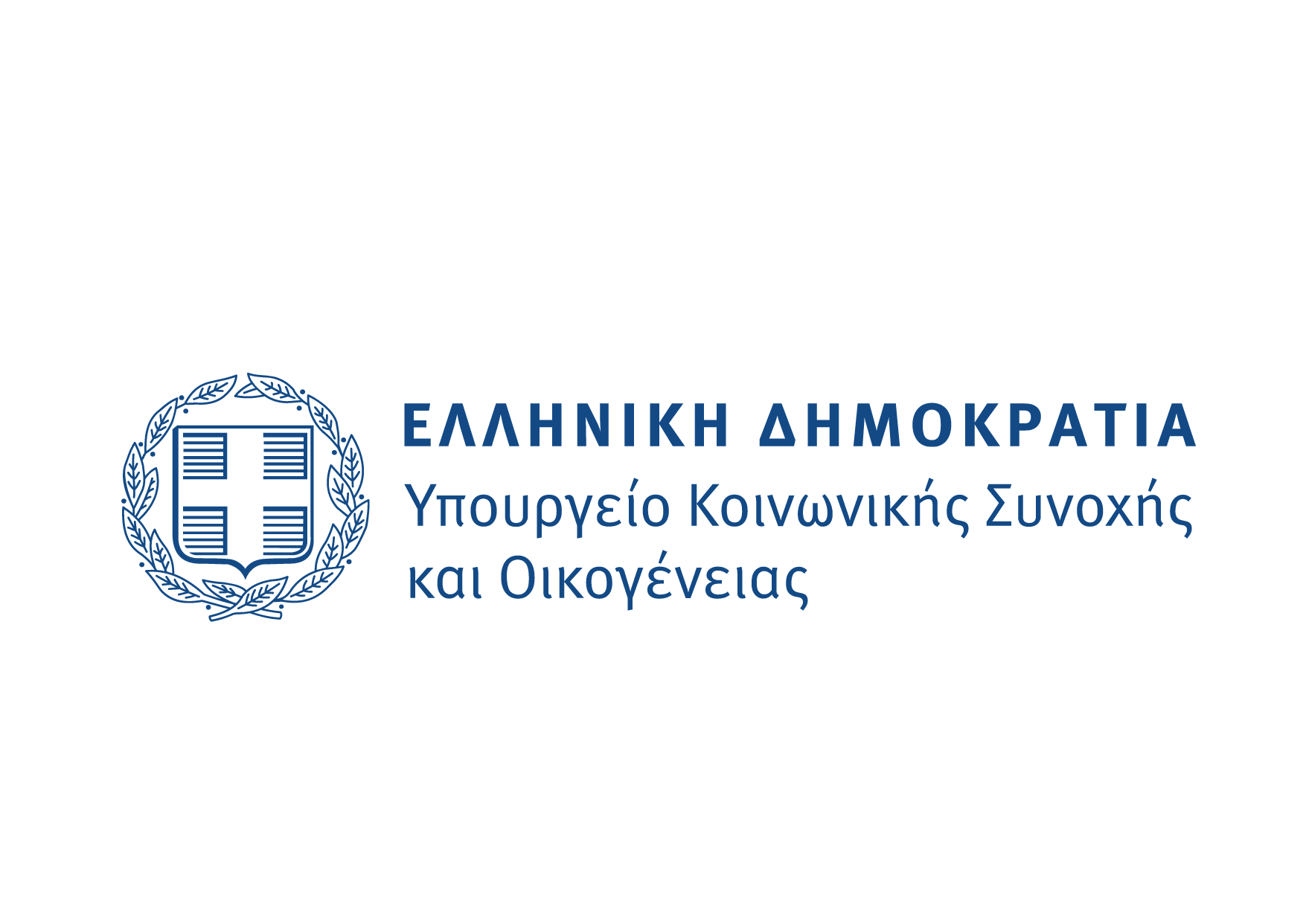 Ο ρόλος του Υπουργείου
Κοινωνικής Συνοχής και Οικογένειας
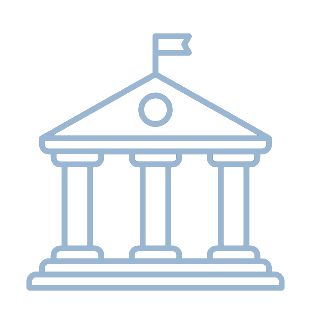 Κεντρικός και οριζόντιος φορέας σχεδιασμού και εφαρμογής στεγαστικών πολιτικών.
Σύνδεση με άλλα στεγαστικά προγράμματα (π.χ. «Σπίτι μου ΙΙ», «Κάλυψη») για ενιαία προσέγγιση.
Προώθηση στρατηγικών ενίσχυσης οικογένειας, πρόληψης δημογραφικών κινδύνων.